PENGKAJIAN UMUM
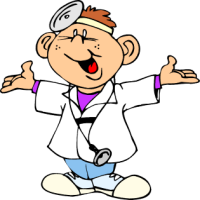 PASIEN DG GANGGUAN SISTEM PENDENGARAN



Oleh:
Ns Chandra W SKp,Mkep.SpMat
Keluhan Utama
Pendengaran ↓, Tinitus, Gatal, Tidak Nyaman, Nyeri, Vertigo dll
Riwayat Penyakit Sekarang
Timbulnya keluhan ( kapan, mendadak, progresif ? )
Sifat keluhan (pusing, vertigo, hilang keseimbangan, hilang pendengaran ?) menetap atau kadang-kadang ?
A. RIWAYAT KESEHATAN
Kapan terjadinya keluhan ? : Saat ISPA, setelah naik pesawat, berenang, ledakan/ suara keras.
Apakah ada gejala lain yg menyertai : mual muntah, keringat dingan dll
Otore ? : Bentuk, Warna, Bau ?
Riwayat Kesehatan Yg Lalu
Apakah sering : ISPA, Bersin-bersin (alergi hidung), Sinusitis ?
Usia berapa dpt berbicara ?
Riwayat operasi pd telinga, hidung & tenggorokan, & trauma kepala ?
Apakah ada perubahan pola bicara ?
Apakah menggunakan obat-2 Ototoxic ?
Apakah terserang infeksi saat hamil, setelah lahir ?
Apakah punya hoby renang ?
Riwaat Kesehatan Ibu ?
Pernah sakit saat hamil ?, Sakit apa ? Trimester berapa ?
Obat-obatan yg dikonsumsi saat hamil.
B. Riwayat Sosial
Perilaku anak dlm kelompok?
Anggota keluarga yg punya masalah pendengaran ?
Perhatian anak di sekolah menurun, prestasi menurun (sekolah khusus/SLB, Alat bantu dengar yg digunakan type, lama)
C. Riwayat Psikologis
Persepsi & perasaan klien ttg gang pendengaran, penyesuaian diri?
Perubahan sikap & kepribadian, ↓kepekaan thd lingkungan & kemampuan melindungi diri.
Reaksi keluarga thd masalah gang. pendengaran
D. Pemeriksaan Fisik
Keadaan umum
Kesadaran Menurun ? : Ku lemah ?, Gelisah ?, Kejang ?
Tanda-tanda vital :perubahan TD,Nadi, Respirasi, Suhu ?
Neurologis : Nystagmus, Ataksia, Gangguan Keseimbangan, Kejang, Meningeal sign ?
Aurikel : bentuk, letak, masa, lesi ?
MAE : Patensi, Otore (jenis,warna,bau), cerumen, hiperemi, furunkel ?
Membrana timphany : intak, perforasi, hiperemia, bulging, retraksi, colesteatoma?
Antrum mastoid : abces, hiperemia, nyeri perabaan
Hearing aid : tipe, jenis ?
4. Status Lokalis
5. Kemampuan pendengaran
0 ~ 3 bln
Reaksi thd bunyi alrm, bell dll?
Melihat kearah bunyi
3 ~ 12 bln
Pergerakan kepala mencari sumber bunyi
> I tahun
Reaksi terkejut masih ada ?
Telah lebih baik menanggapi suara lembut
Usia 2 th berespon thd pertanyaan sederhana.
> 3 tahun
Dpt dilakukan tes audiometri, test penala
Test Kalori & tes kursi putar
E. Pemeriksaan Diagnostik
Stimulus bunyi telinga  respon thd stimulus ?
Tujuan tes pendengaran :
Mengetahui adanya gangguan pendengaran
Menilai derajad gang. Pendengaran
Mengetahui jenis ketulian
Test Suara Manusia
Suara Konversasi
Suara Bisik
Suara bisik modifikasi
Tes Garputala / Penala
Batas atas – batas bawah
Rinne
Webber
Schwabach
Test Audiometri
Test Pendengaran
Suara manusia stimulus yg paling alamiah yg memiliki fungsi sosial pendengaran sbg Komunikasi
Secara teori sebenarnya sbg tes yang paling tepat, namun tes konversasimemiliki banyak kelemahan:
Kurang stabil intensitas dan frekuensinya
Butuh ruang periksa 200 m.
Intensitas bicara + 50 – 60 dB
Tes Konversasi
Sering dipakai dan lebih stabil
Ruang yg dipakai kecil dan intensitas + 25 dB.
Syarat-sarat :
Ruang sunyi tdk ada echo panjang minimal 6 m.
Pemeriksa : Membisikan kata-kata dg udara cadangan paru saat ekspirasi biasa.
Tes Suara Bisik
Klien :
Mata ditutup
Telinga yg diperiksa dihadapkan ke pemeriksa, telinga yg tdk diperiksa ditutup & dimasking dg dg tragus ke MAE oleh asisten atu ditutup dg kapas + glicerin.
Klien mengulang kata-kata yg ucapkan pemeriksa dg keras dan jelas.
Kata-kata yg diucapkan:
Satu atau dua kata untuk menghindari menebak.
Dikenal oleh klien bukan bahasa asing
Tidak boleh disingkat : TTM, KMS, SBY
Kata benda atau kata kerja
Pasien ditempat, pemeriksa berpindah-pindah dari jarak 1,2,3,4,5,6 meter.
Mulai jarak 1 m pemeriksa membisikan 5/10 kata. 
Bila semua kata benar mundur 2 m, bisikan kata yang sama. Bila jawaban benar mundur 4-5 m (Hanya dpt mendengar 80%  jarak tajam pendengaran sesungguhnya)
Untuk memastikan tes ulang pd jarak 3 M bila benar semua maju 2 – 1 M.
Pelaksanaan
Secara Kuantitas ( Leucher )
6 meter	: normal
4-6 meter	: praktis normal/ tuli ringan
1-4 meter	: tuli sedang
< 1 meter	: tuli berat
Berteriak didepan telinga tidak mendengar : Tuli Total
Interpretasi
B. Secara Kualitatif
Tidak dapat mendengar huruf lunak (frekuensi rendah)  TULI KONDUKSI. Misal Susu : terdengar S S.
Tidak dapat mendengar huruf desis (frekuensi tinggi)  TULI SENSORI.   Misal : Susu terdengar U U.
Dipakai skrining
Menyederhanakan tes suara bisik
Pelaksanaan :
Dilakukan diruang kedap suara.
Pemeriksa dudukdibelakang kliensambil melakukan masking.
Bisikan 10 kata dengan intensitas suara yg ebih rendah.
Untuk memperpanjang jarak jauhkan mulut pemeriksa dari klien.
Bila mendengar 80 % pendengaran normal.
Tes Suara Bisik Modifikasi
Pengkajian 
Pemeriksaan Penunjang 
Diagnosa Keperawatan 
Penatalaksanaan asuhan keperawatan
Asuhan Keperawatan
TERIMA KASIH